TRADITIONAL MUSIC
Dominica Tomanova, Bruno Alonso Esteban and Salvio Galea
SPAIN
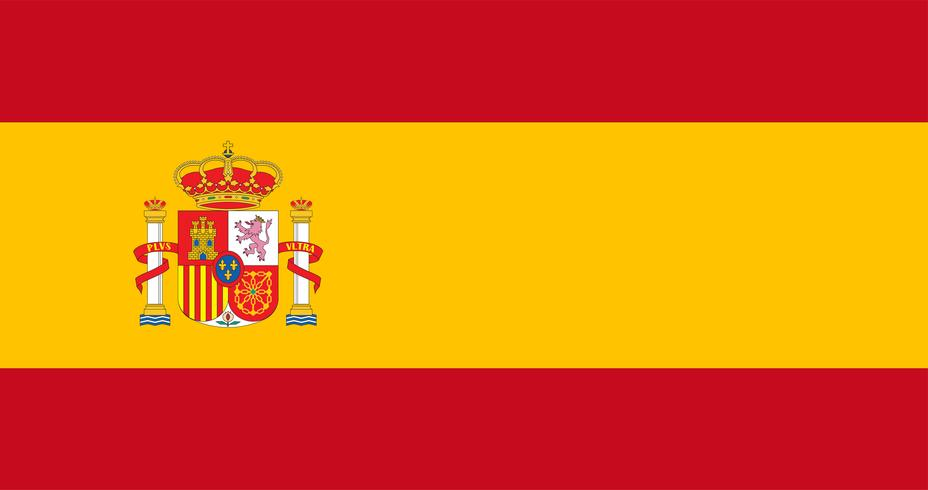 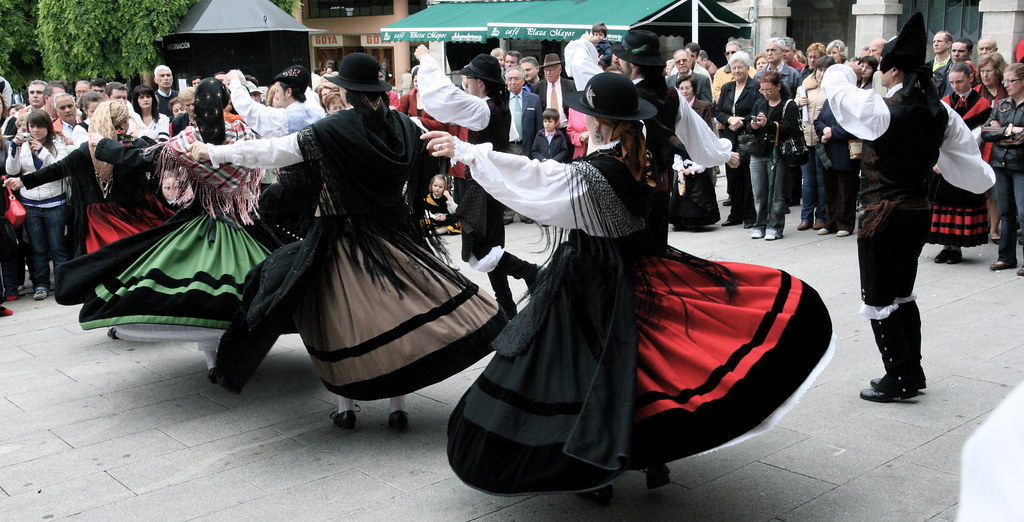 Muñeira
WHERE?
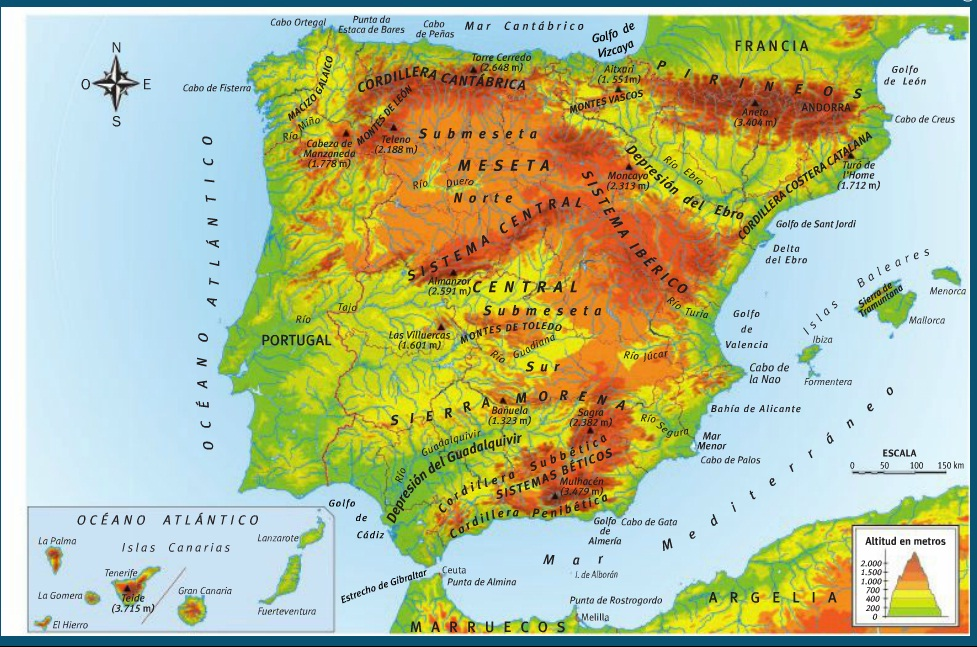 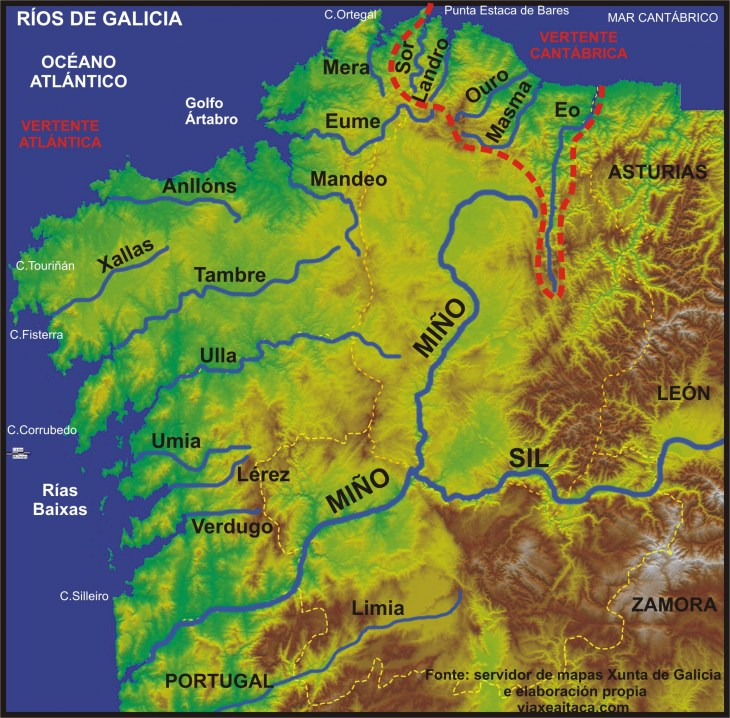 galicia
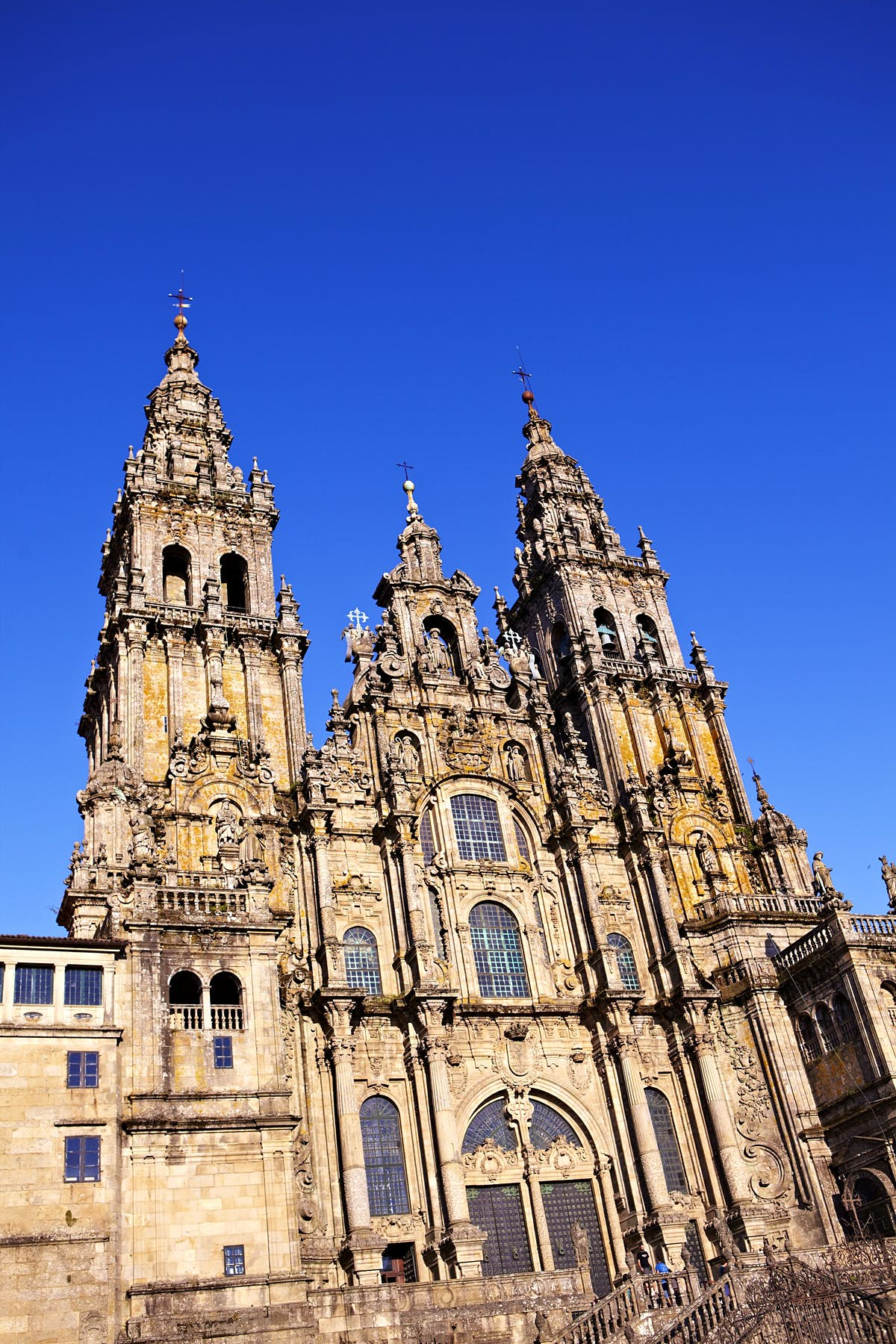 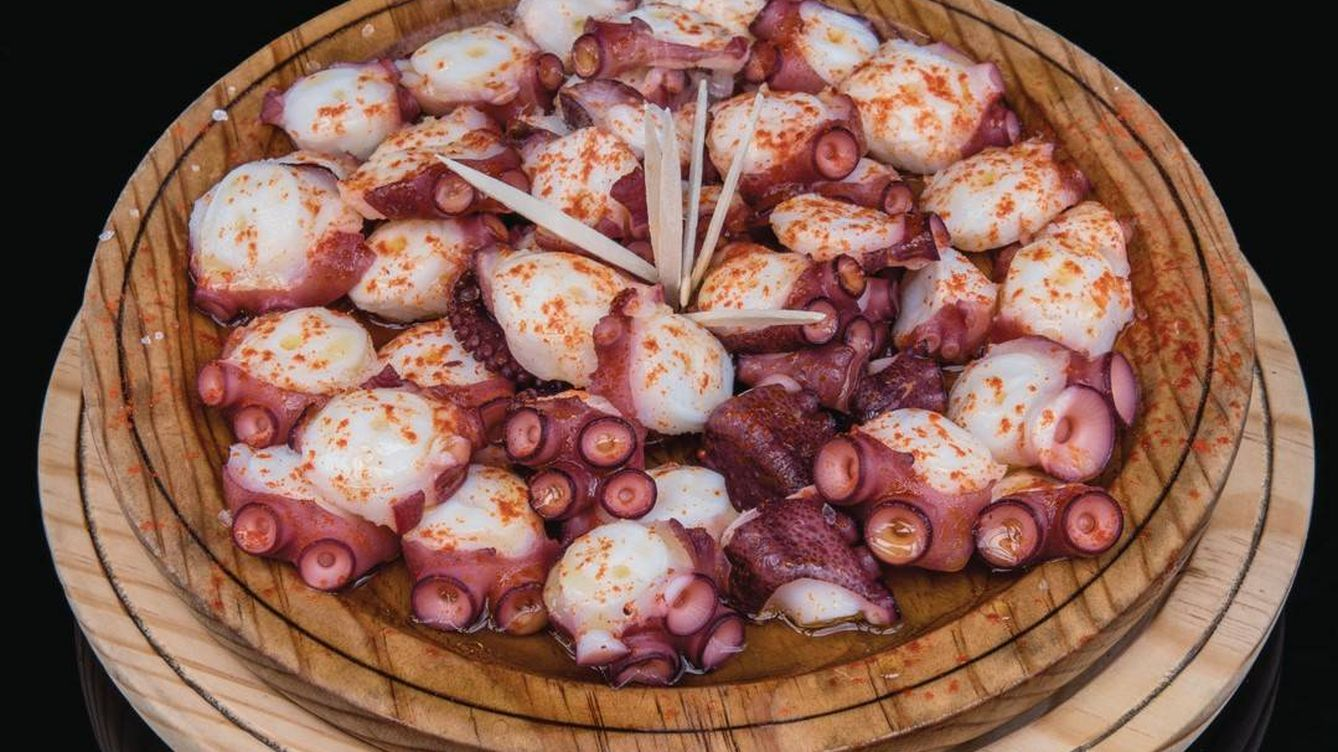 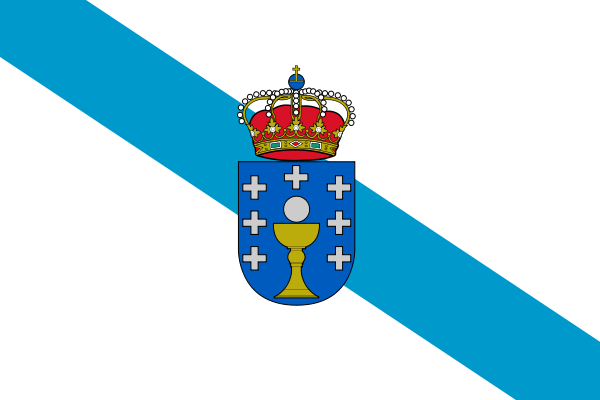 https://youtu.be/RnVmQgXHrMo
Czech Republic
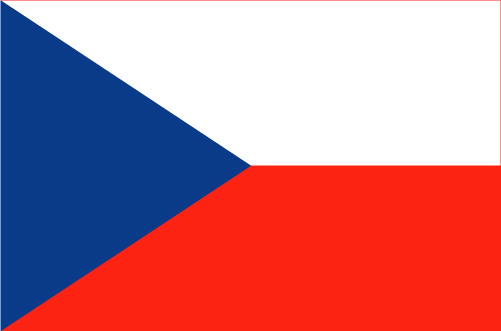 Traditional music in Czech Republic
In Bohemian traditional music bagpipes are common. 
Moravian traditional music is known for the cimbalom 
played in ensembles that also include double bass clarinet and violins
The traditional music of Moravia displays regional influences
Polka
Familiar throughout all of Europe and the Americas
Originated in the middle of the nineteenth century in Bohemia
 traditionally accompanied by folklore and costumes
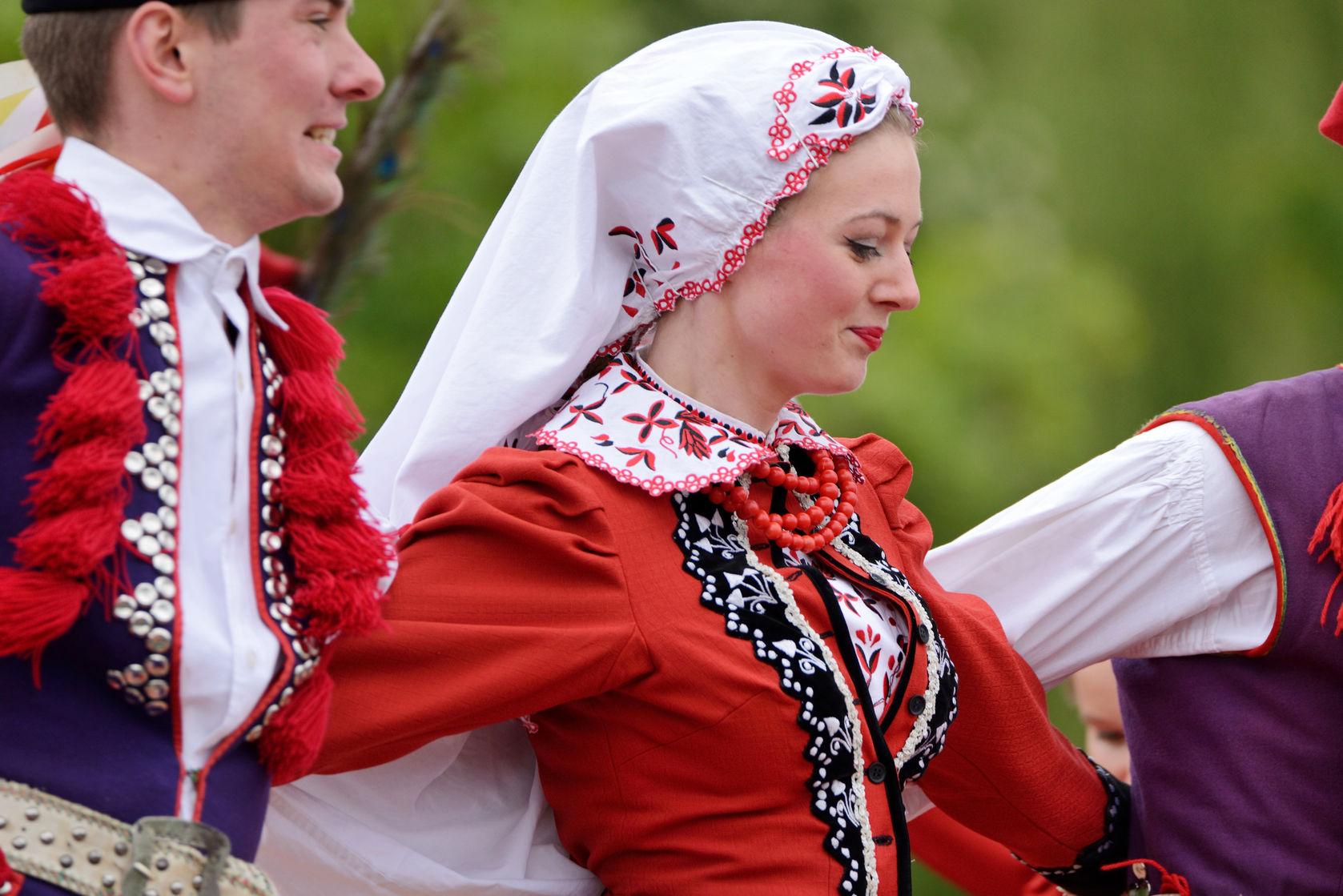 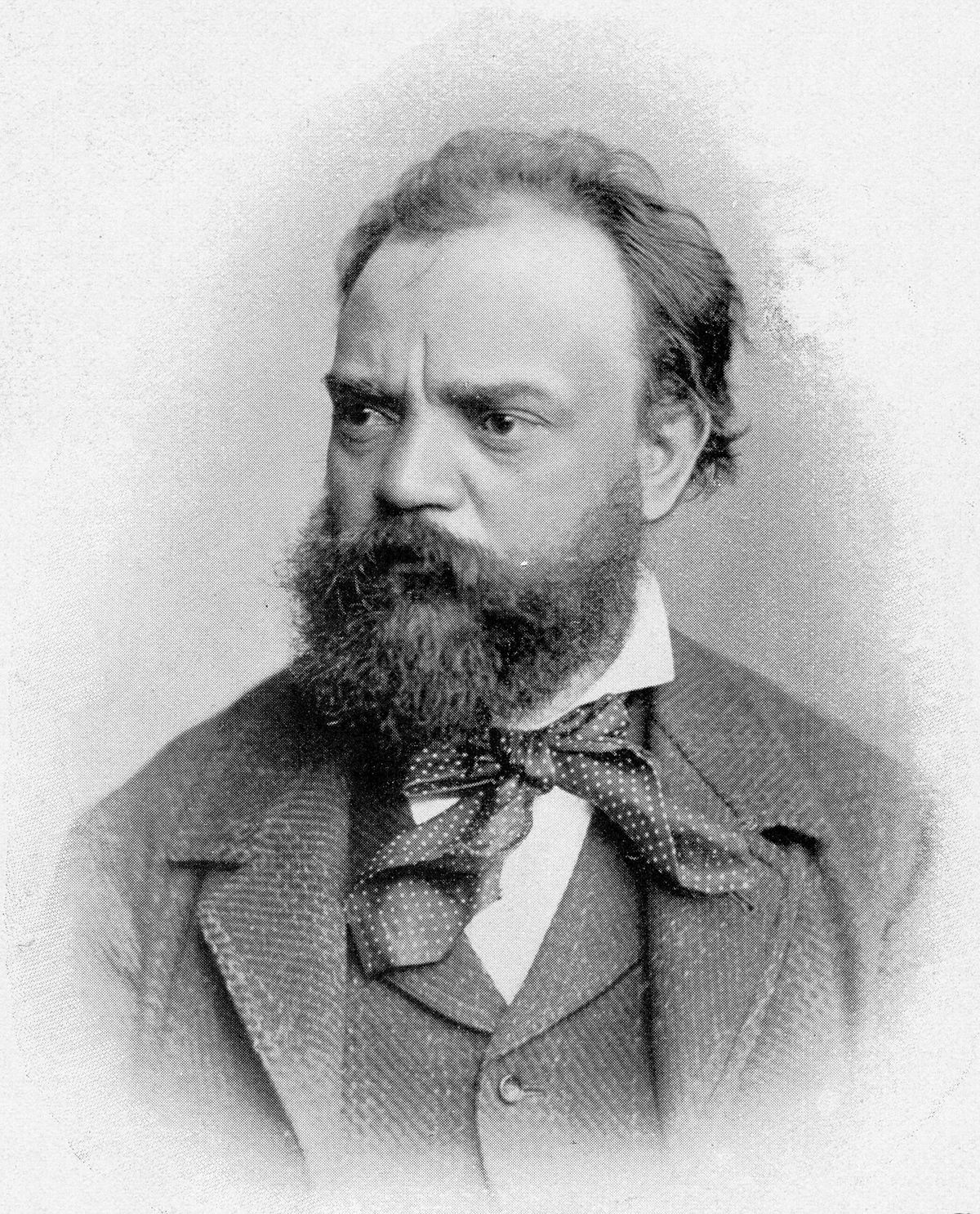 Czech composers
Leoš Janáček 
Our song
Antonín Dvořák
Rusalka 
Bedřich smetana 
 Vltava
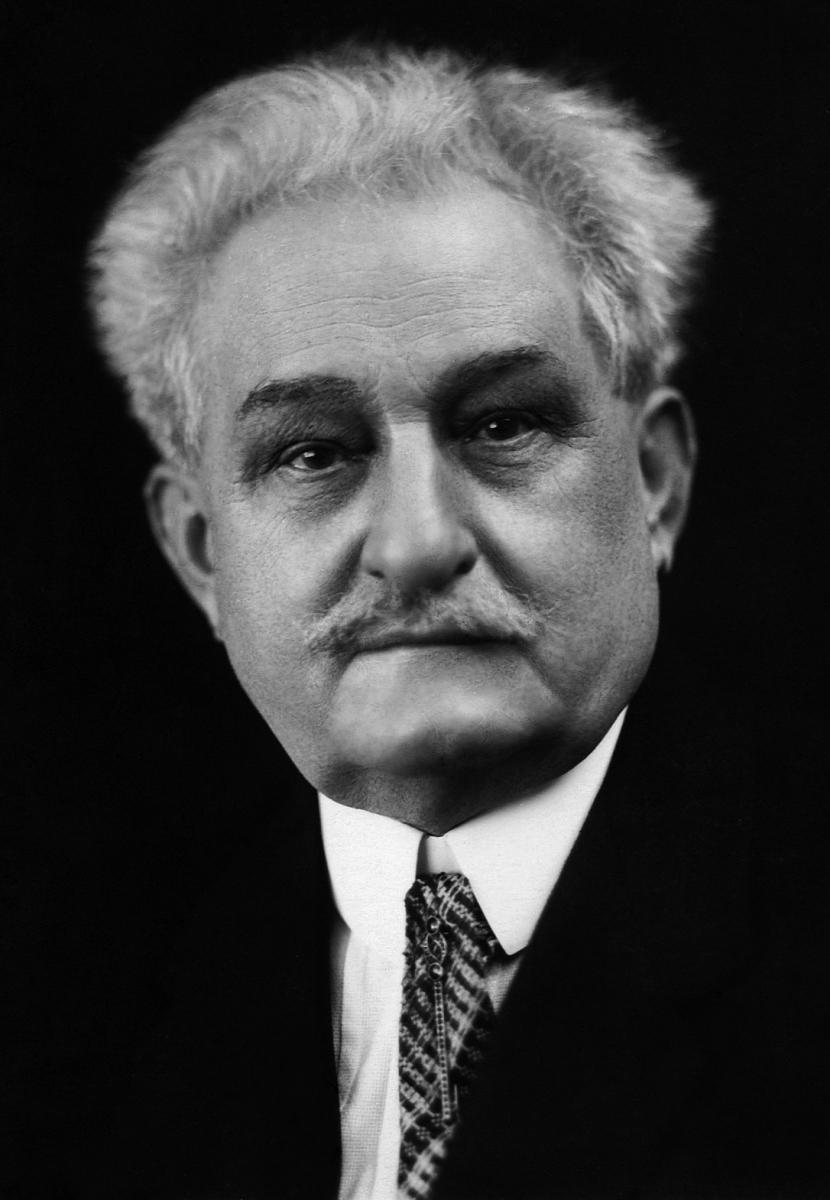 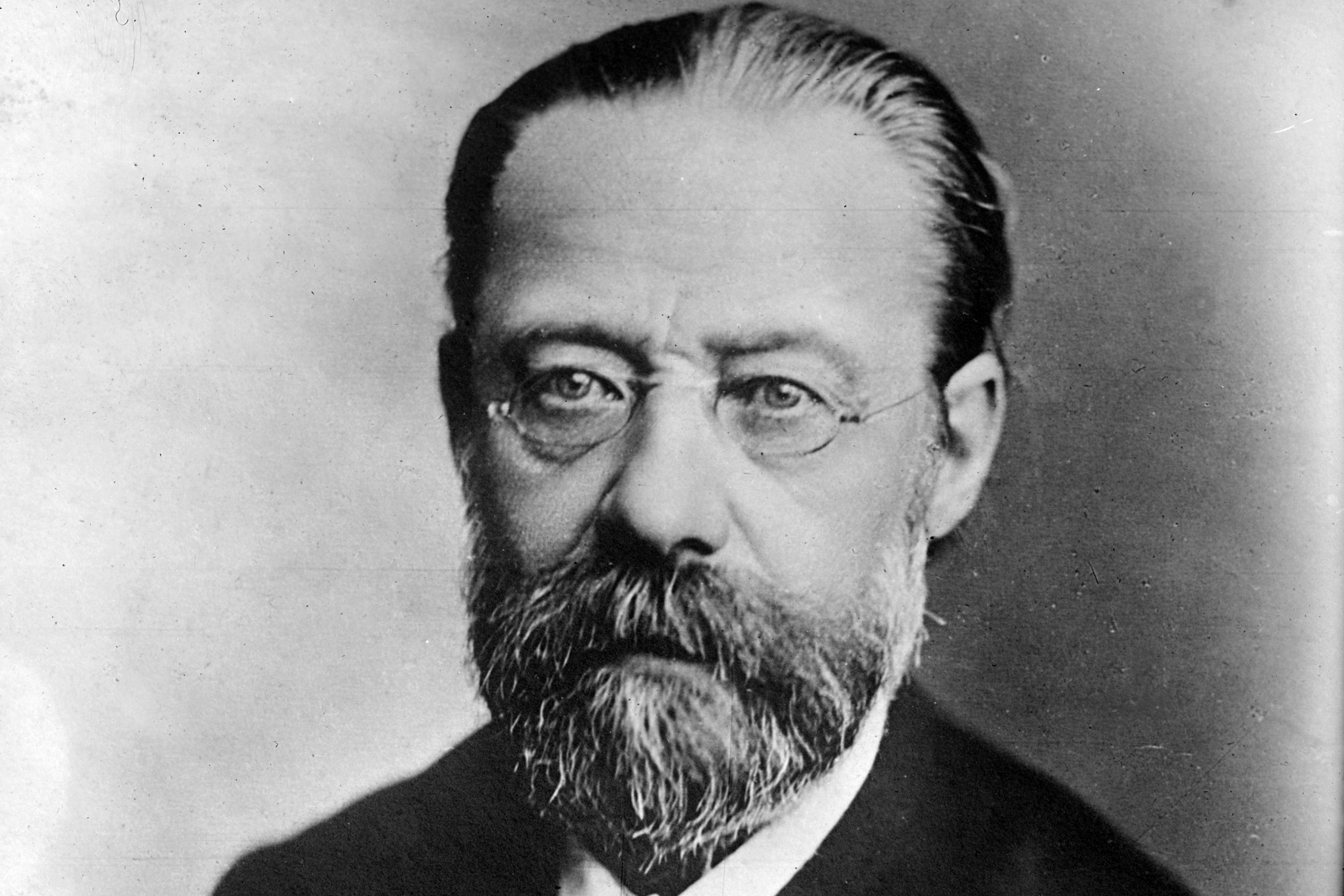 malta
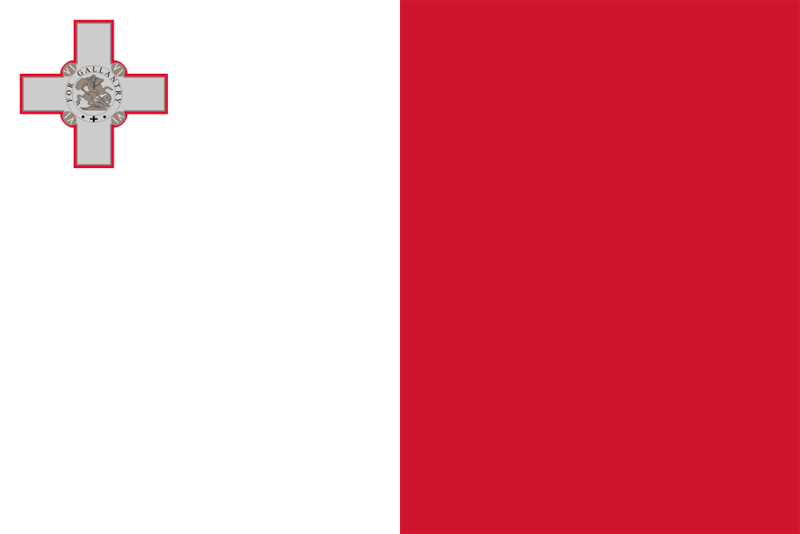 Ghana Maltija
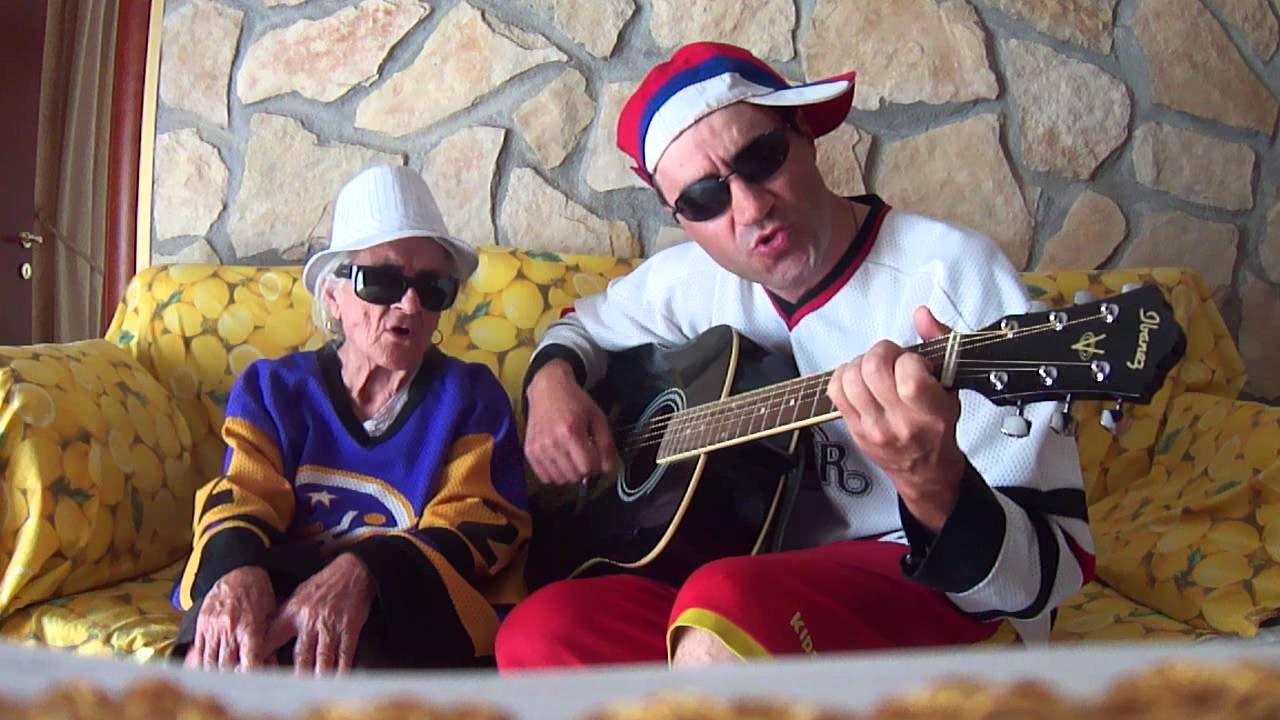 informal
also known as ghana maltija
sang by locals
sometimes sang with ´djalett´.
strange pronunciation
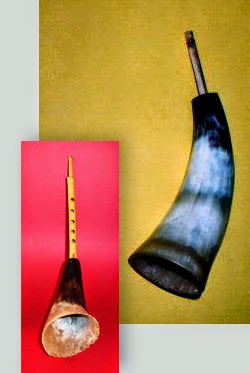 original maltese instruments
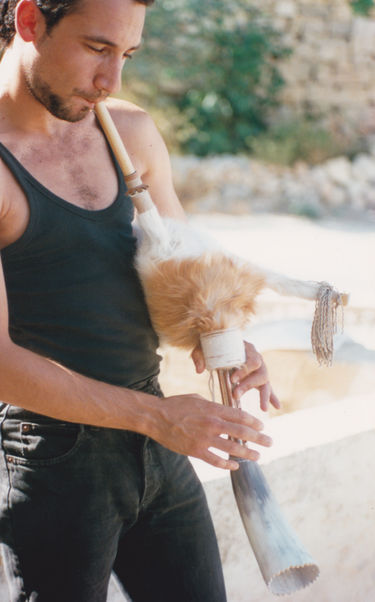 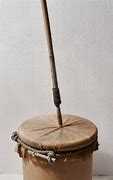 horn
zaqq
zafzafa
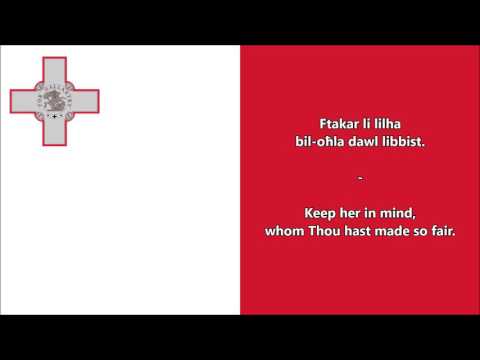 this is the Maltese national anthem
thank you for your attention